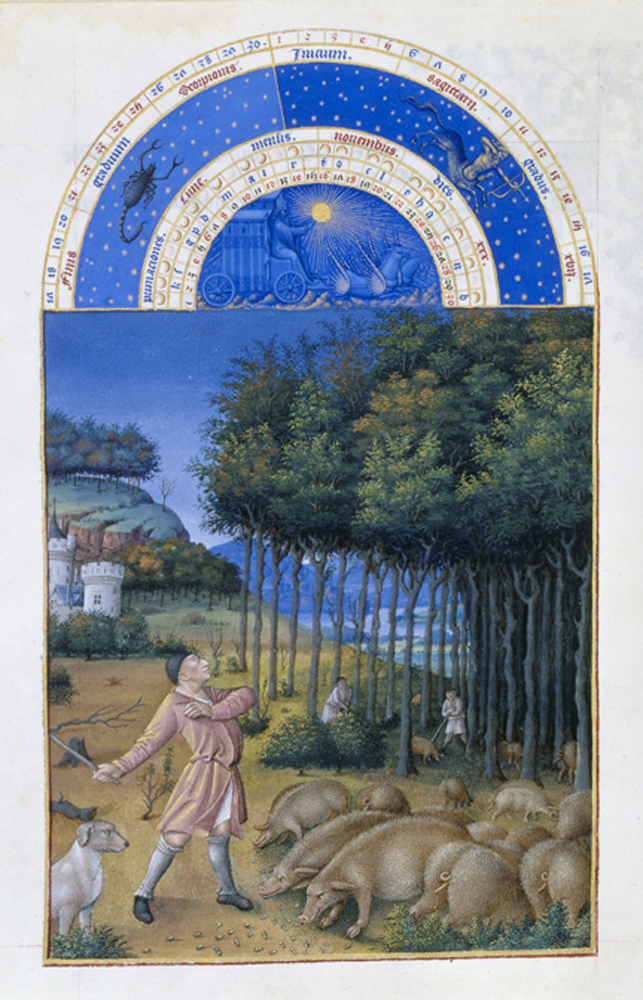 Take a minute to 
Look at this picture.

What’s going on 
in this picture?*

What do you 
SEE that makes 
you say that?

What more can
we find.


Paraphrase.
Point.
Link.
*For K-1, be more 
Concrete and ask
“What do you SEE
in this picture.”
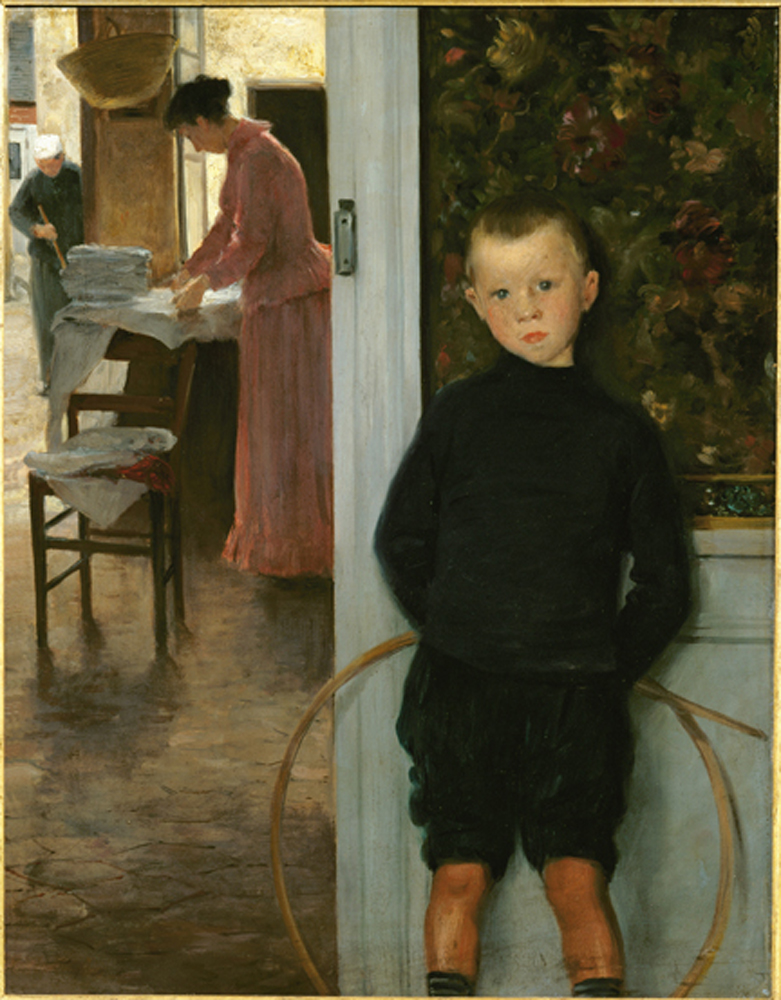 Take a minute to 
Look at this picture.

What’s going on 
in this picture?*

What do you 
SEE that makes 
you say that?

What more can
we find.


Paraphrase.
Point.
Link.
*For K-1, be more 
Concrete and ask
“What do you SEE
in this picture.”
Lies My Parents Told Me
Folk Art Examples
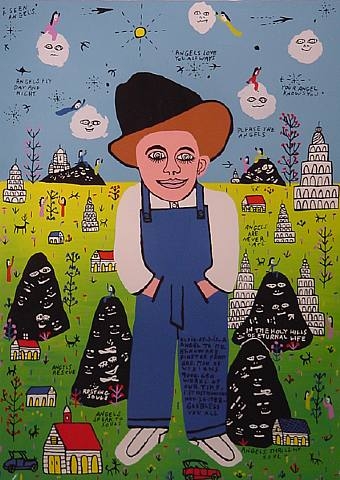 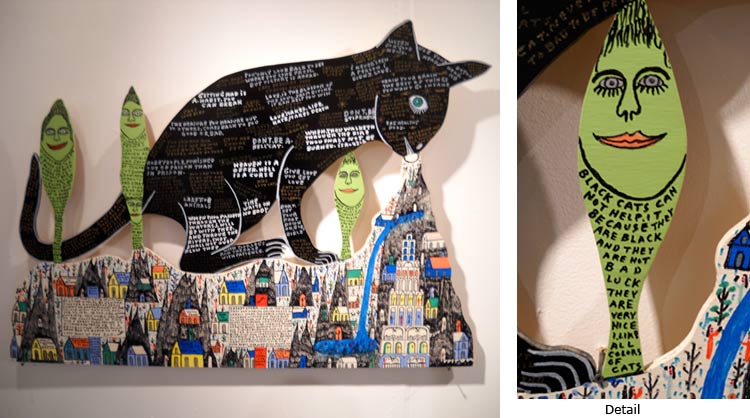 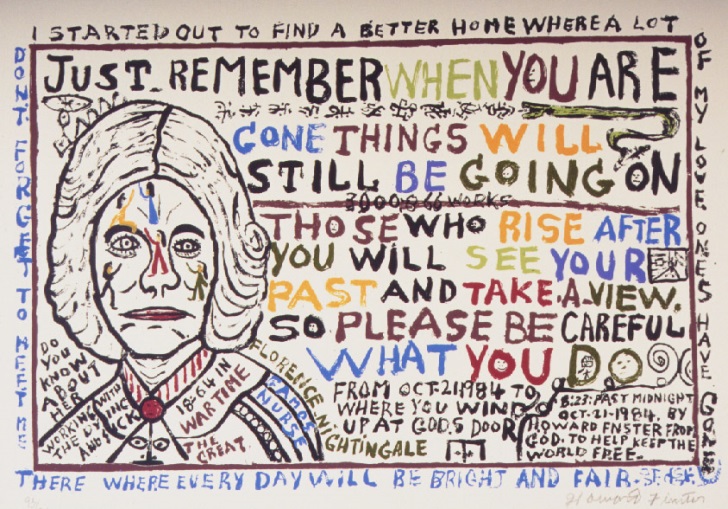 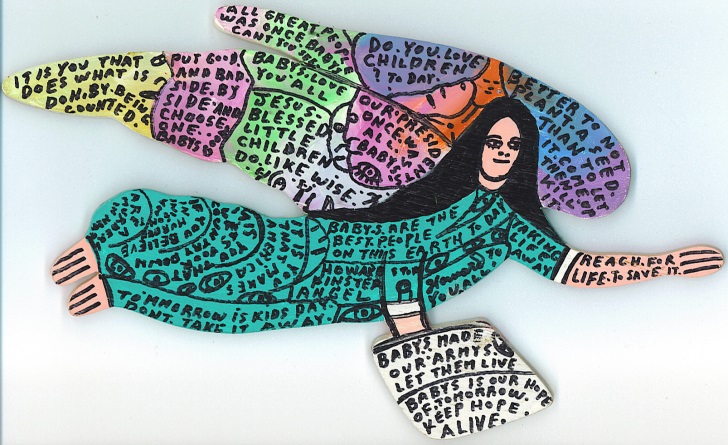 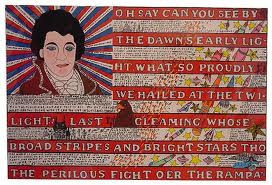 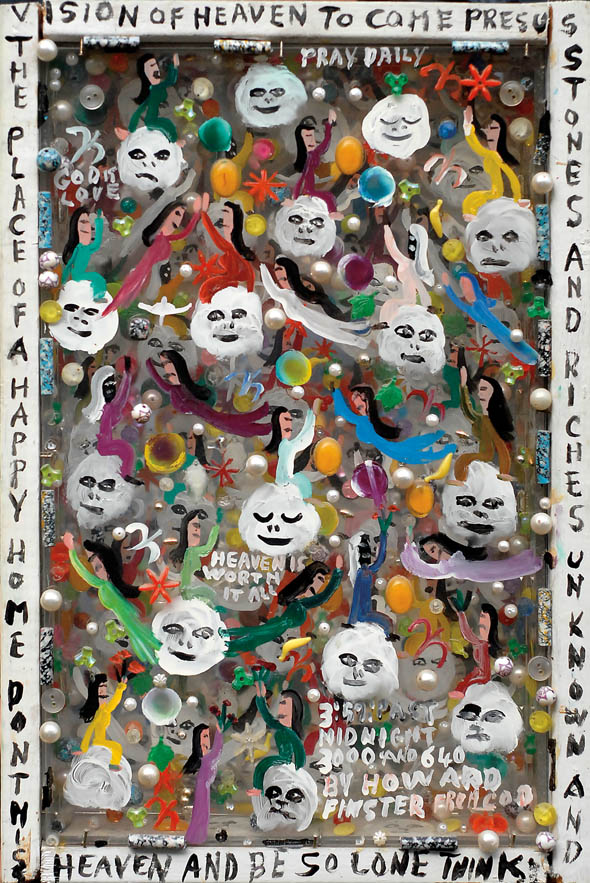 Hollis Sigler
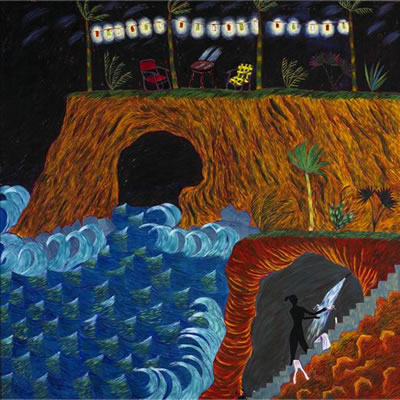 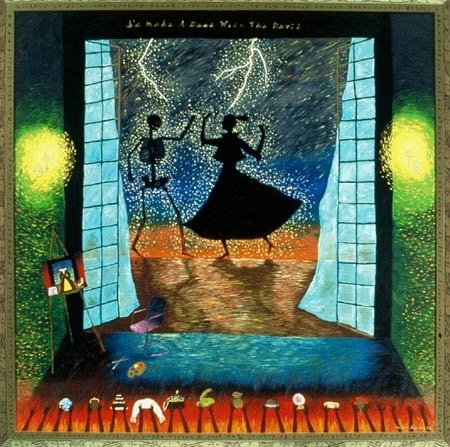 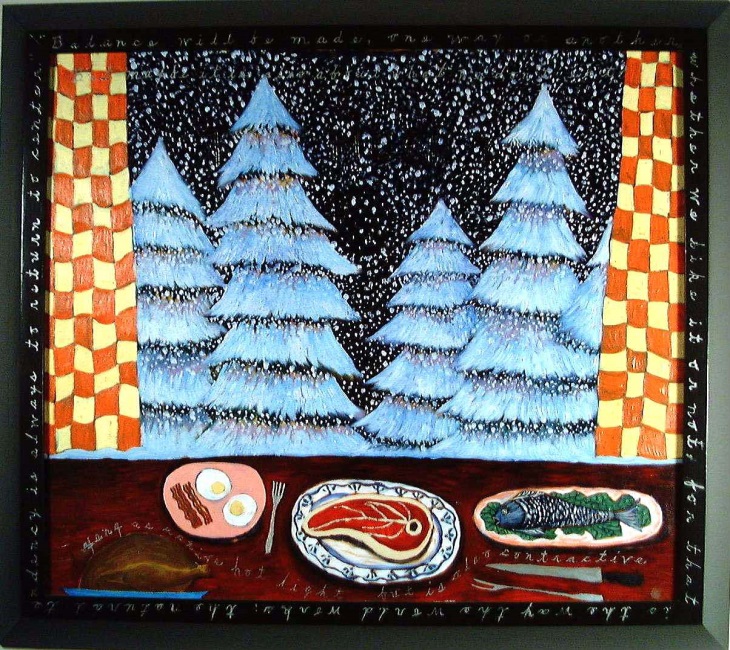 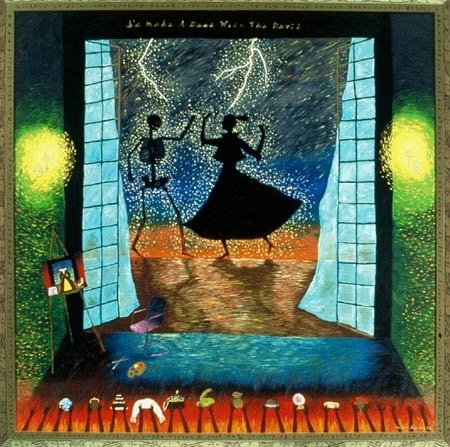 Carmen Lomas Garza
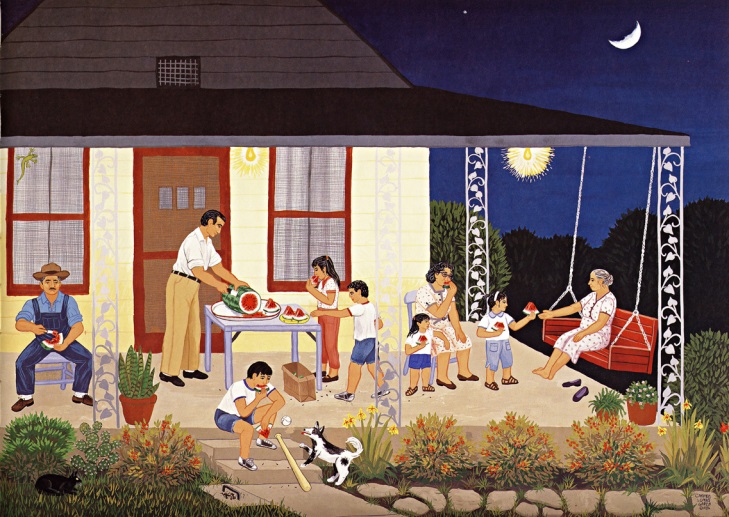 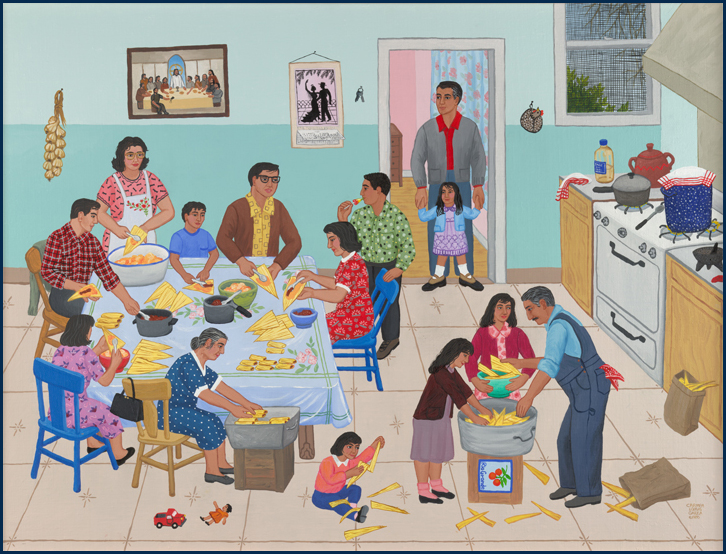 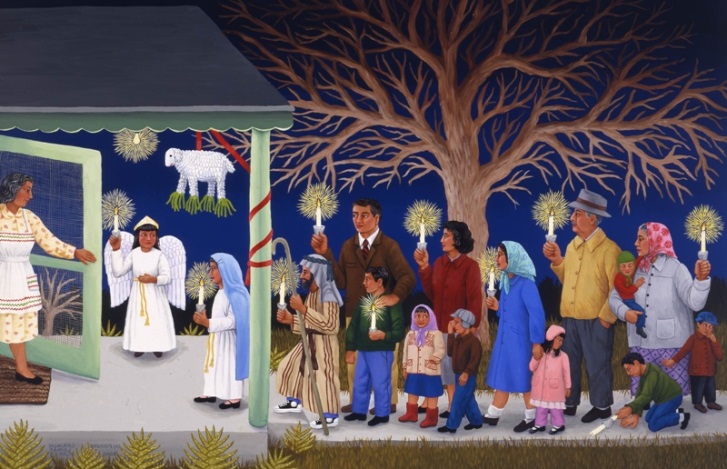 Alejandro Xul Solar
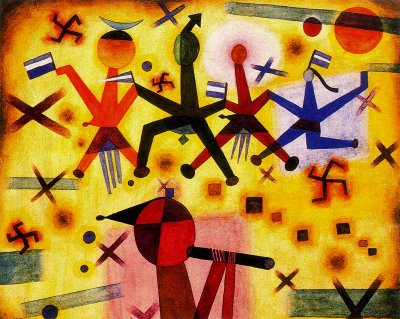 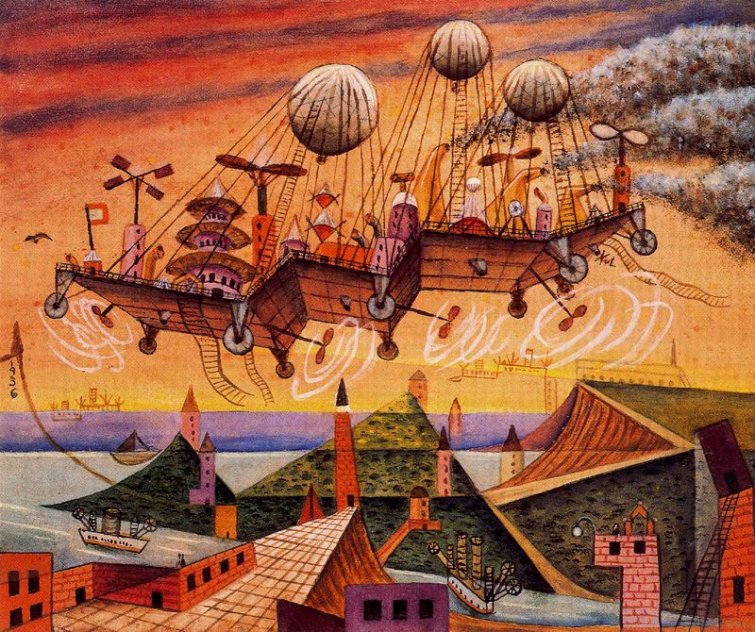 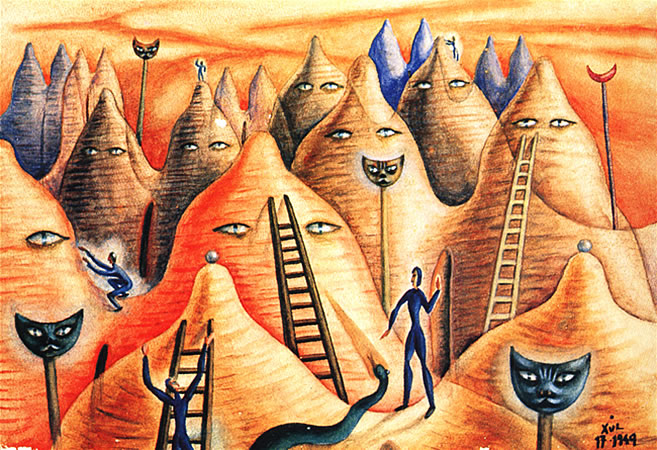 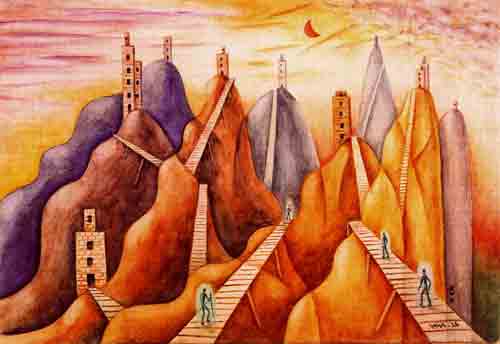 Idioms*, Folk Sayings, Maxims and Proverbs
A big wife and a big barn, will never do a man any harm.
A clean conscience makes a soft pillow.
A merry companion is music on a journey.
A poor excuse is better than none at all.
A wife that does not know how to keep house throws out more with a teaspoon than a man can bring in with a shovel.
A little too late is much too late.
A good deed is never lost.
A smile is worth a thousand words.
A person who gets all wrapped up in himself makes a mighty small package.
A false friend and a shadow stay only while the sun shines.
All is fair in love and war, but friendship there is truth.
A word of praise is equal to ointment on a sore.
A chain is as strong as it's weakest link.
A clock will run without watching it.
A man is judged by the company he keeps.
A good neighbor, a found treasure!
A friend to everyone is a friend to nobody.

*a group of words established by usage as having a meaning not deducible from those of the individual words (e.g., rain cats and dogs , see the light ).
Nothing ventured, nothing gained
Old habits die hard
The early bird gets the worm
As you make your bed, so you must lie in it
People who live in glass houses shouldn't throw stones
Too many cooks spoil the broth
Where there's a will there's a way